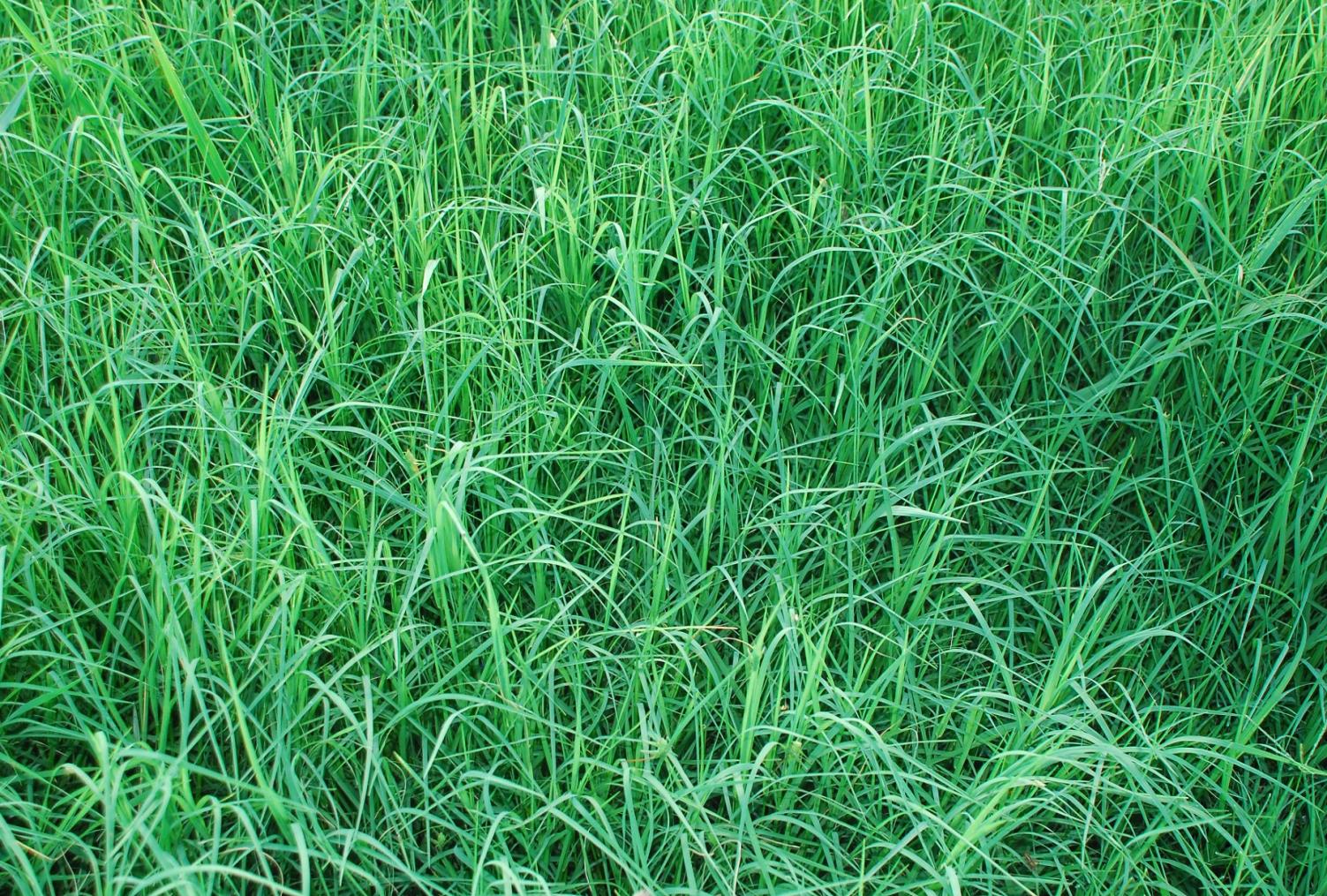 Bermudagrass Project
Keith Martin, Josh Coltrainand Jeri Geren
Meeting - Producer Relationships - Results
Parsons Silt Loam Soil
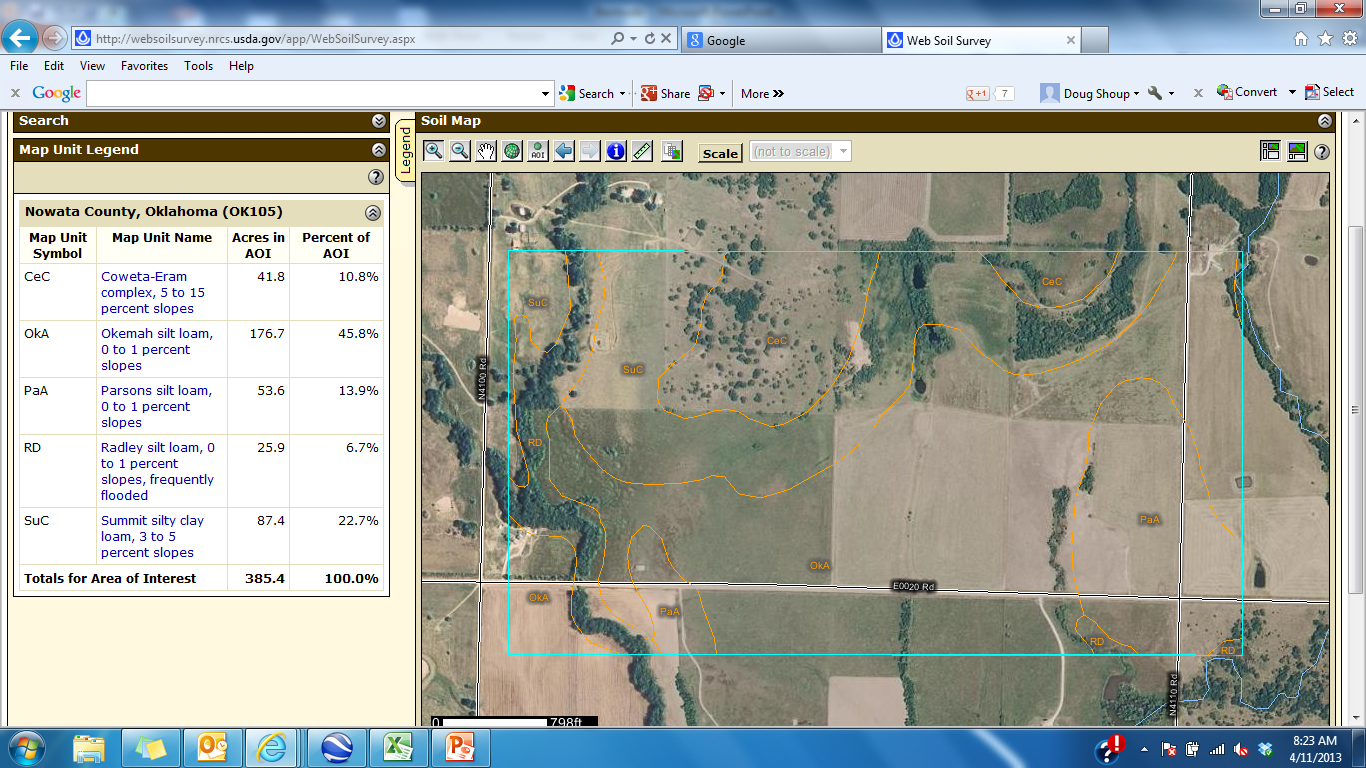 Trial site
Treatment List - 2013
Treatment Map 2013
Treatment Map - 2015
Trial Procedures
Producer apply NH4 in strips north and south where designated in the Treatment Map
Researchers will apply the Urea, AmNit, and Urea+Agrotain soon after NH4 application
Researchers will supply enclosure fencing 
Solar electric fence
Forage measurements
Tonnage
Protein and quality
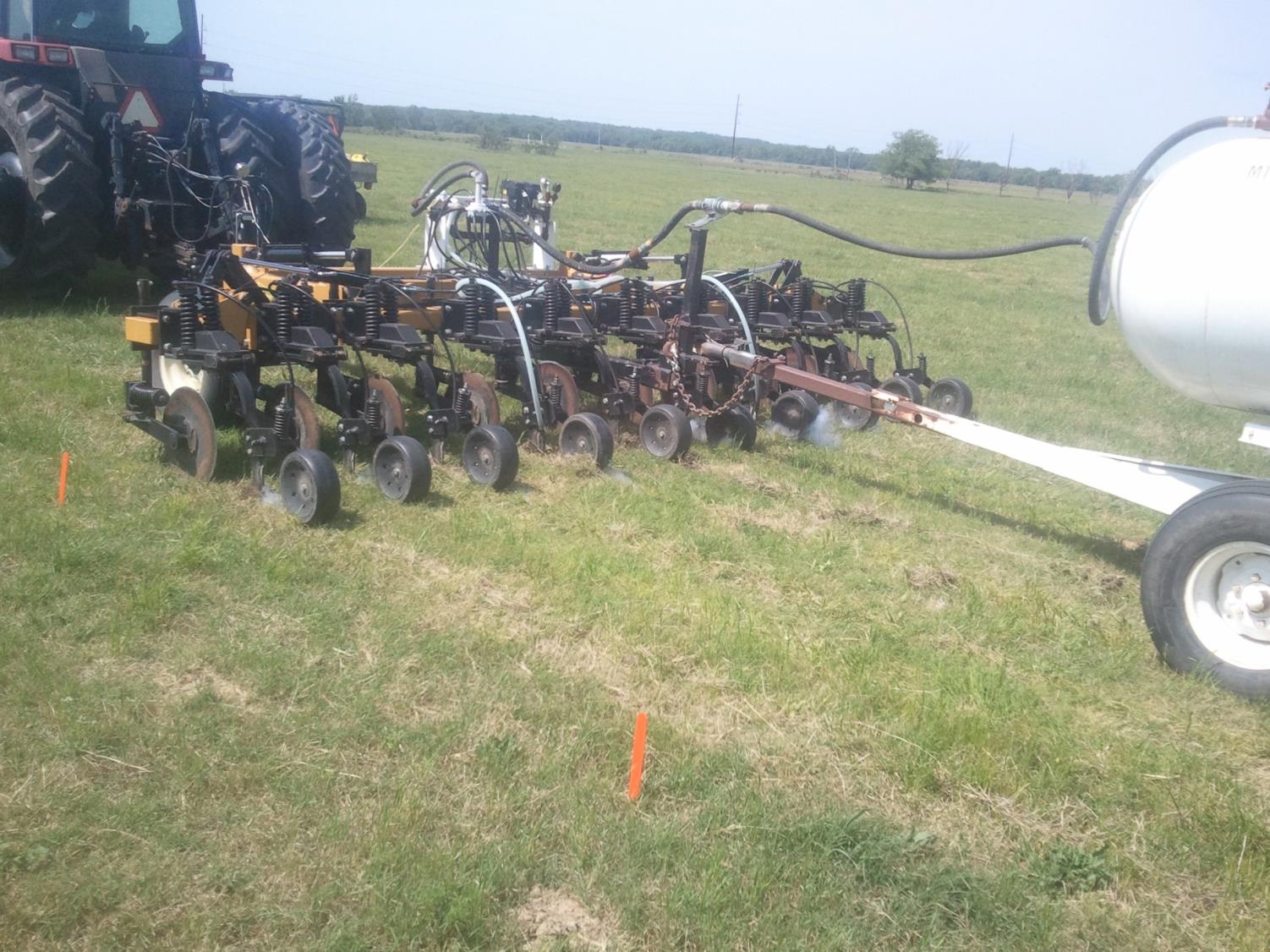 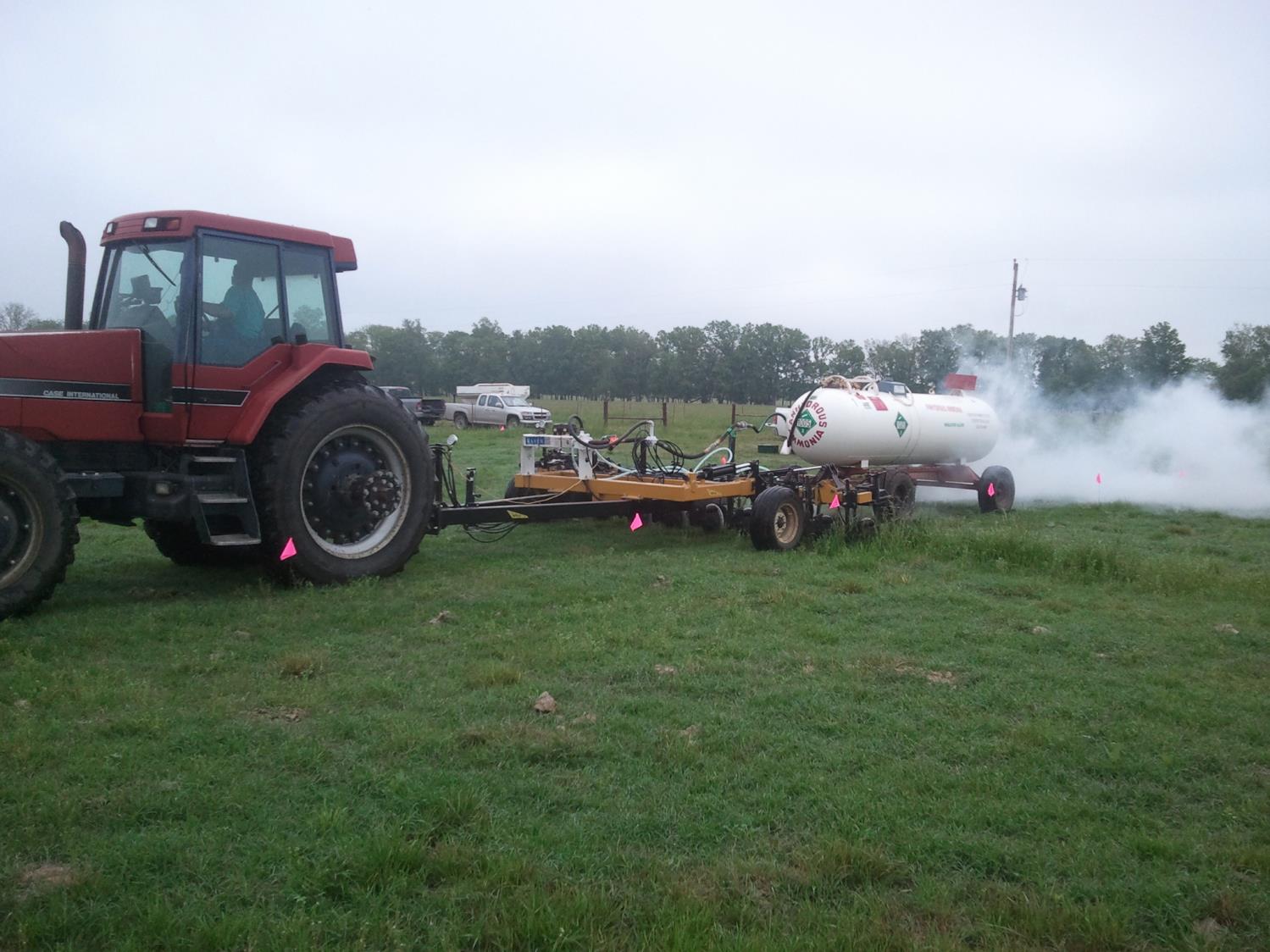 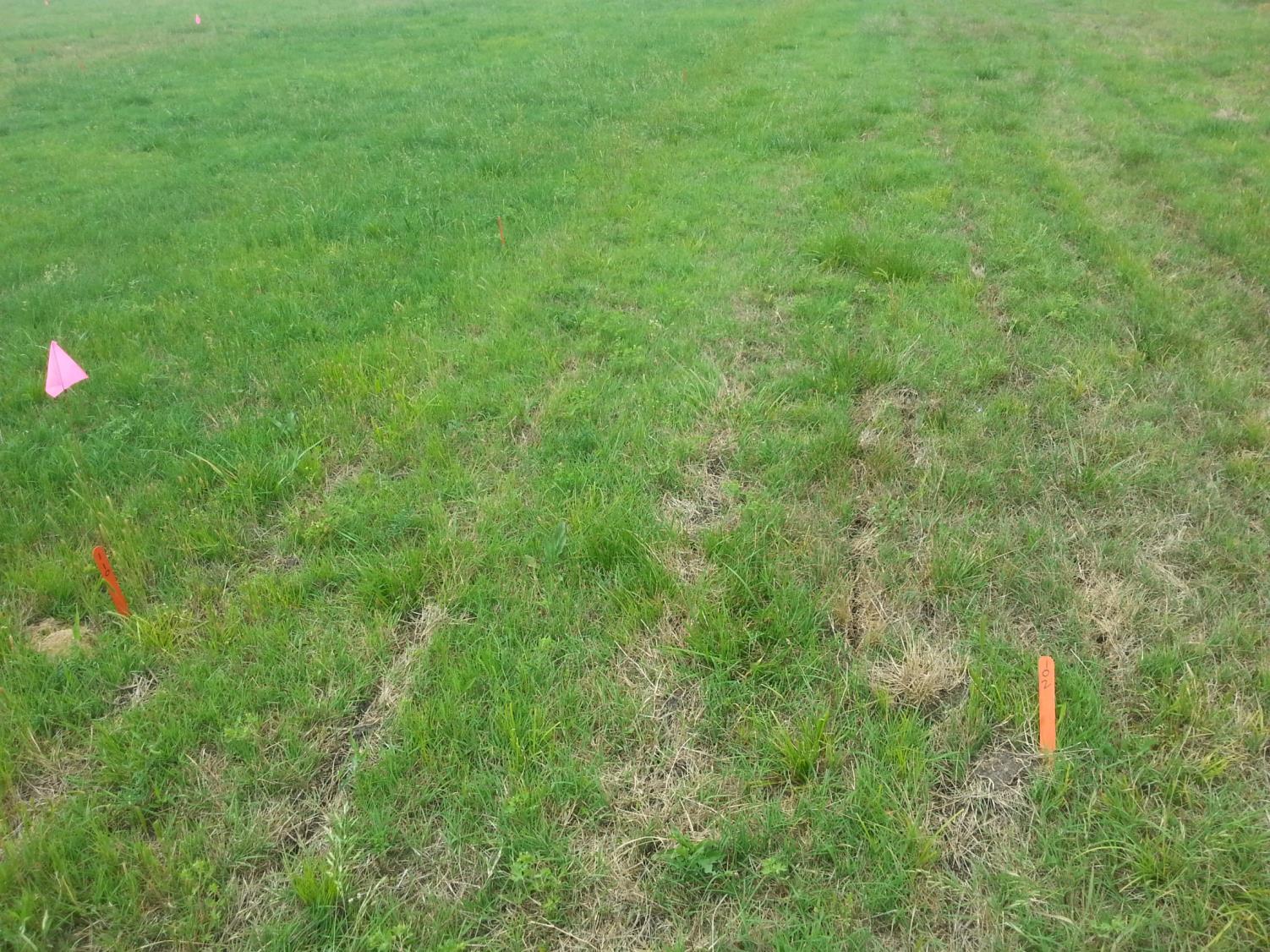 Harvest
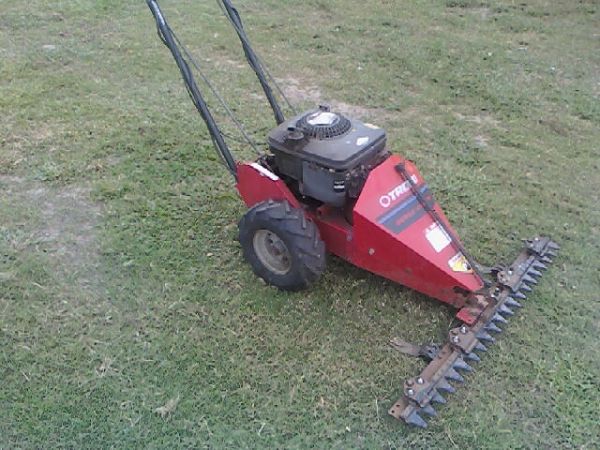 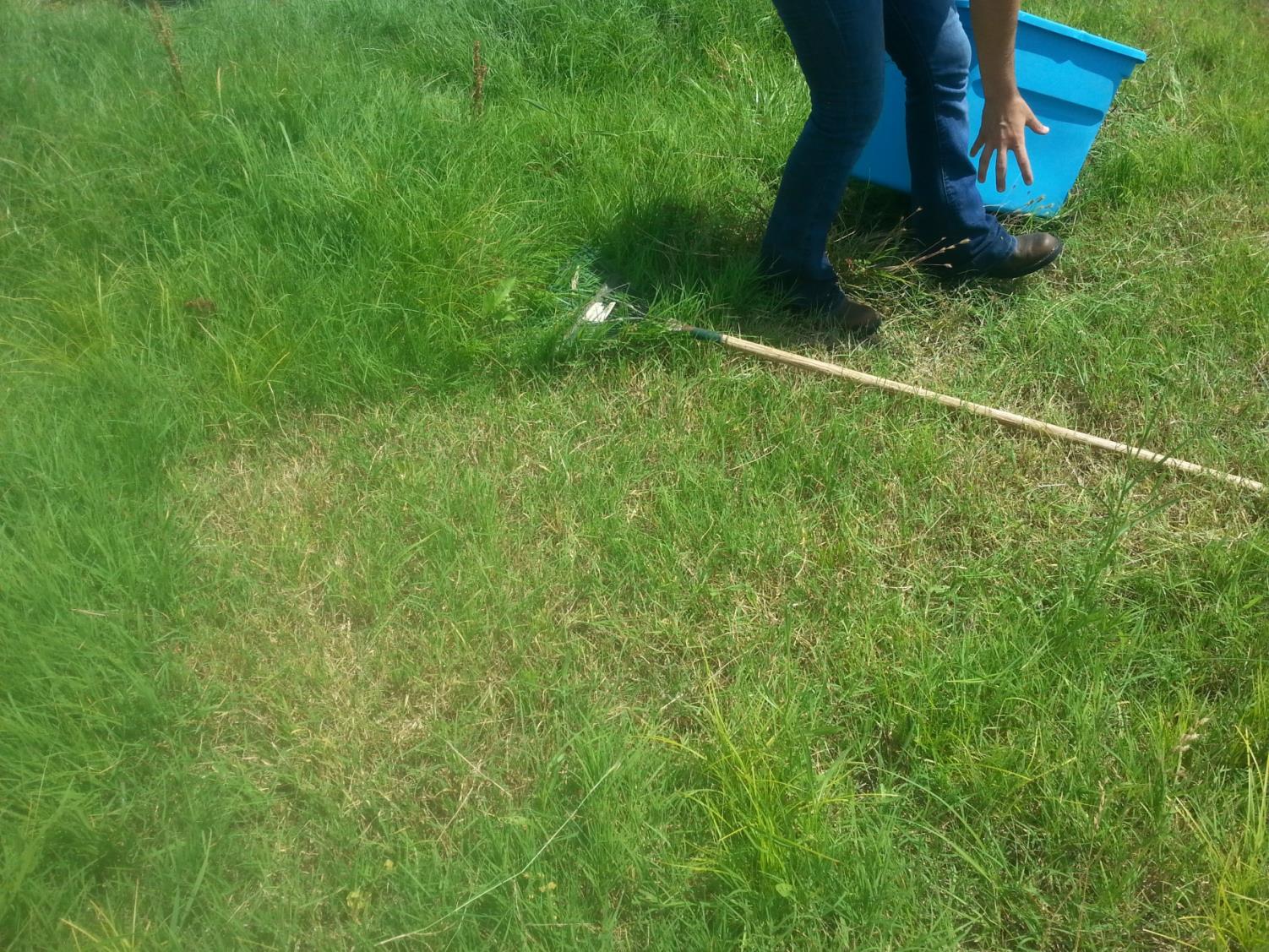 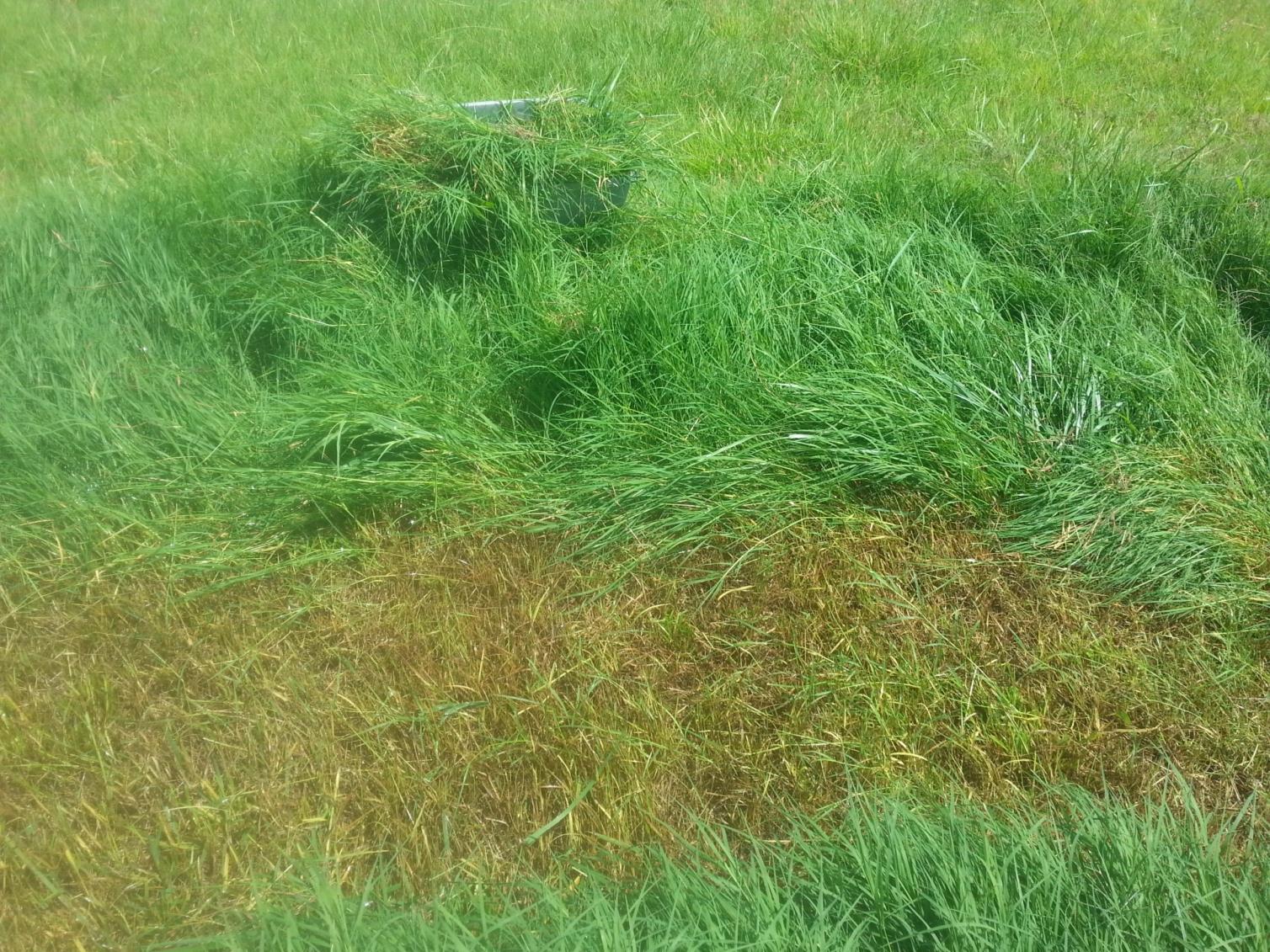 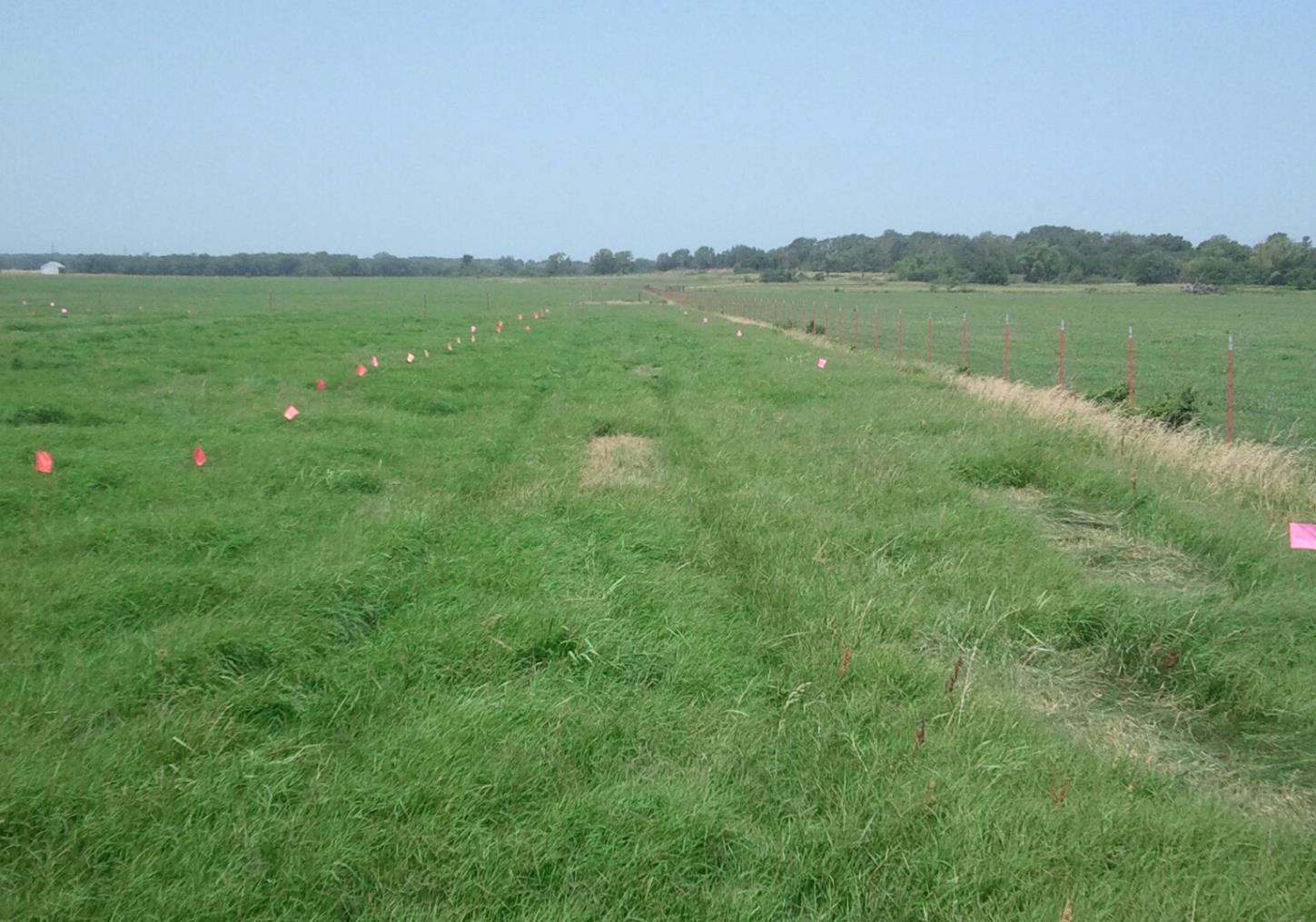 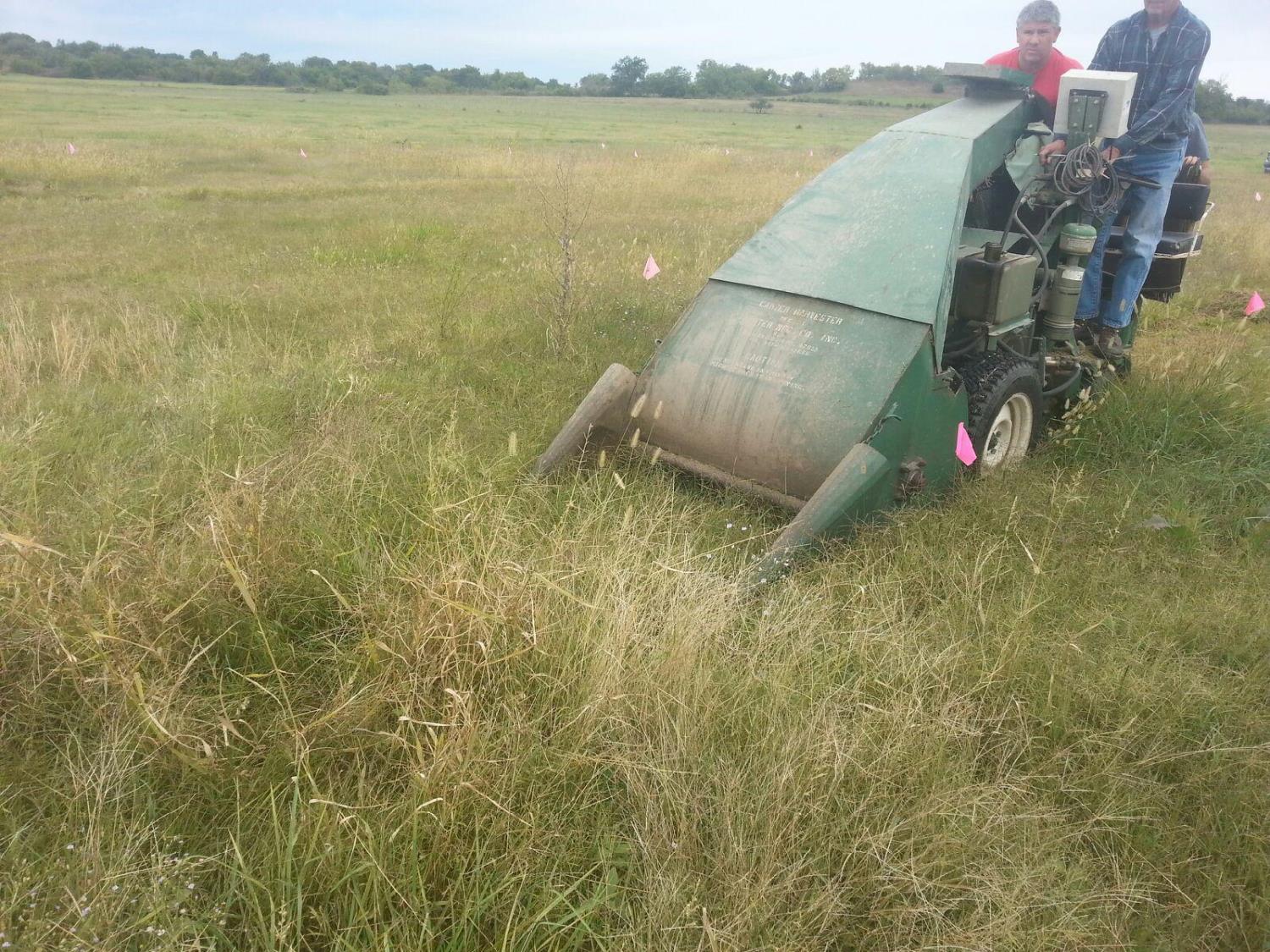 Results
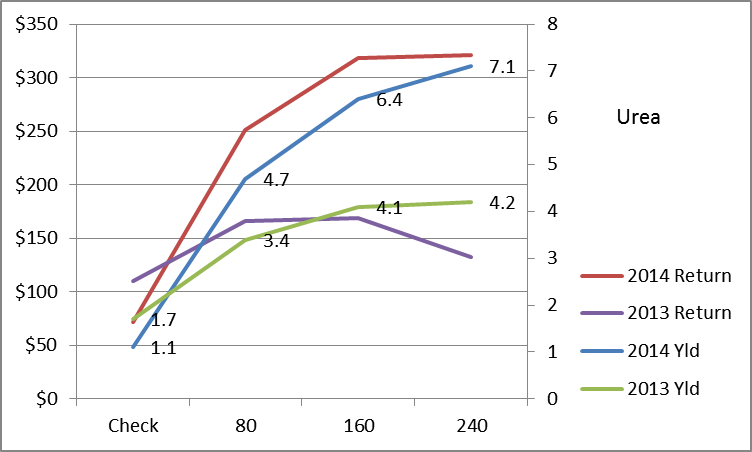 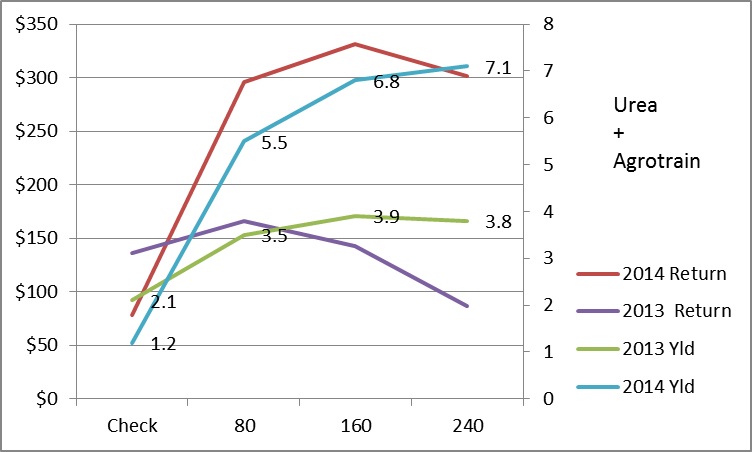 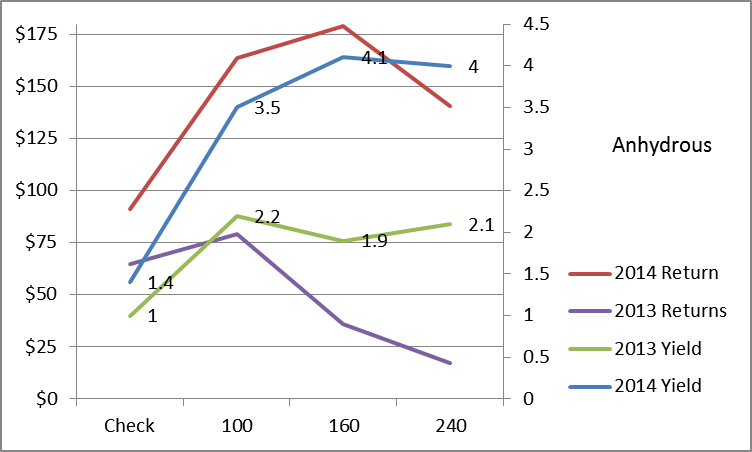 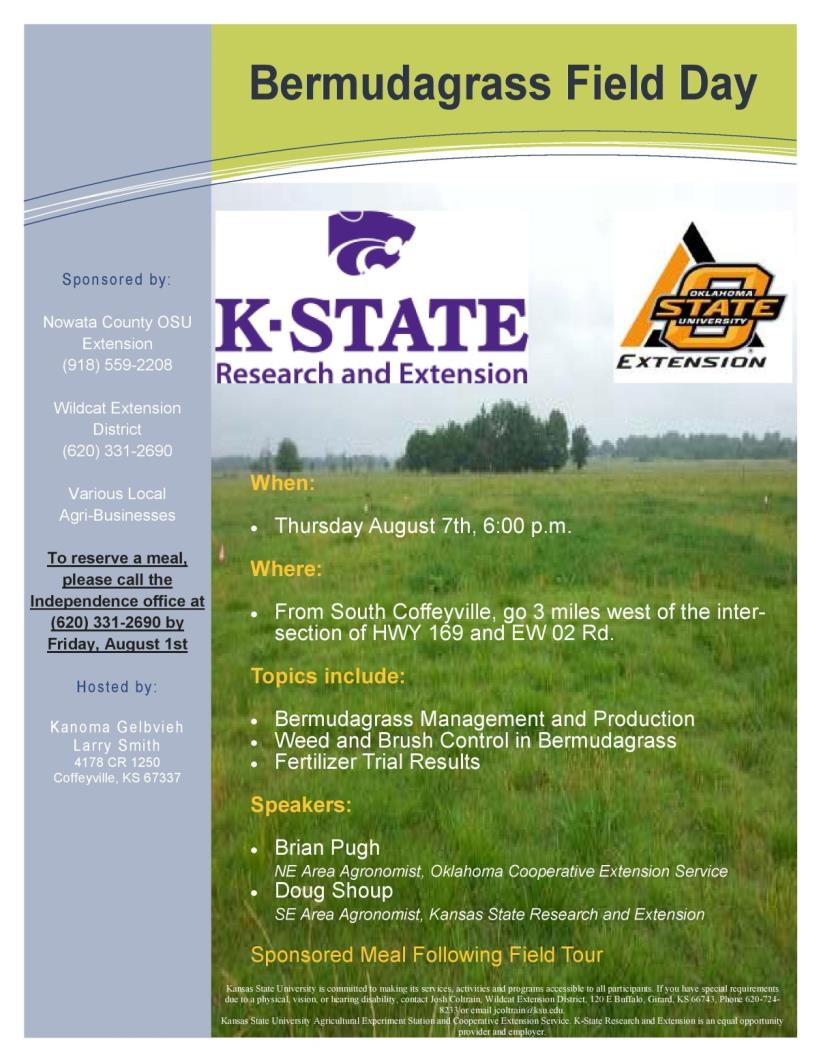 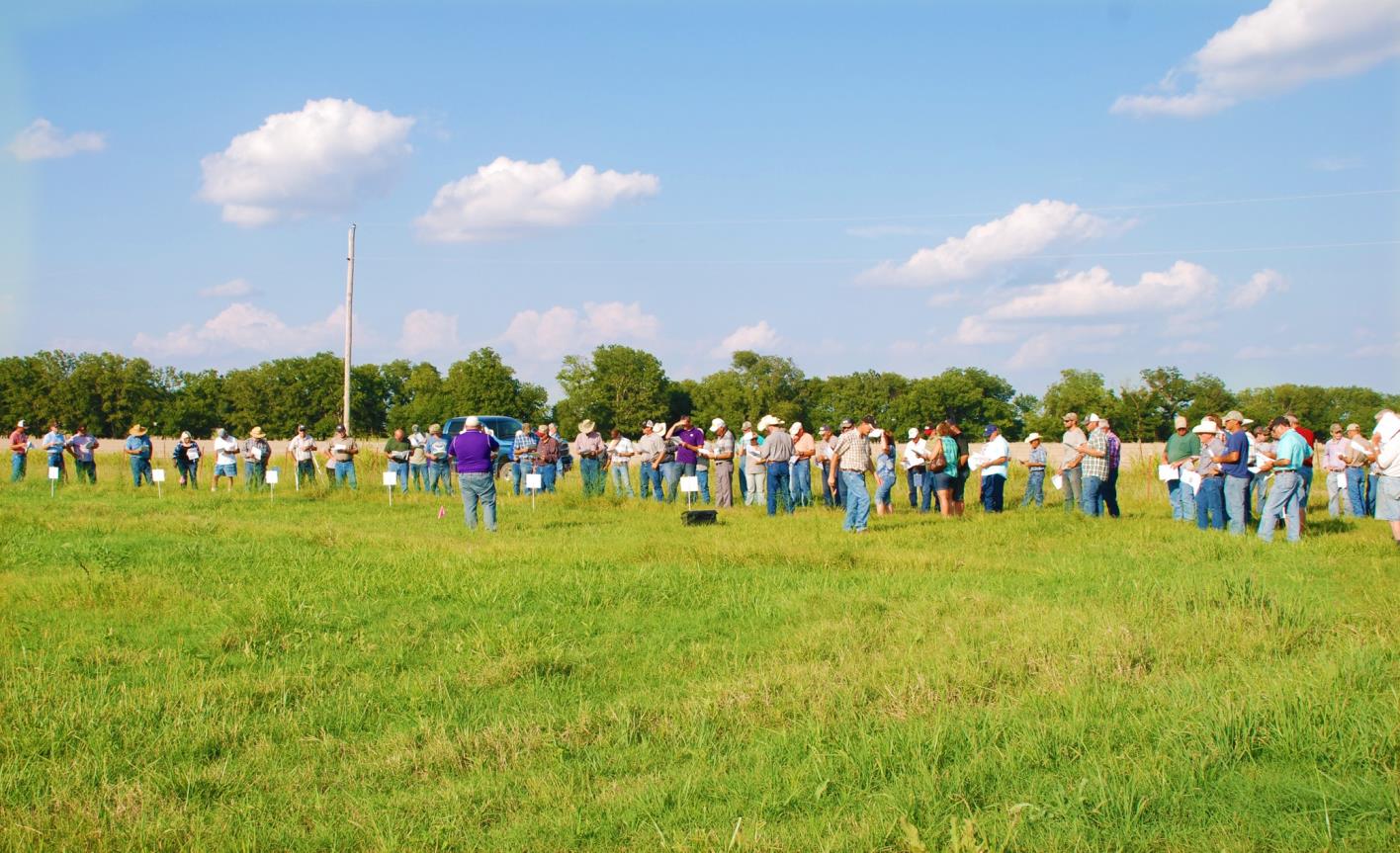 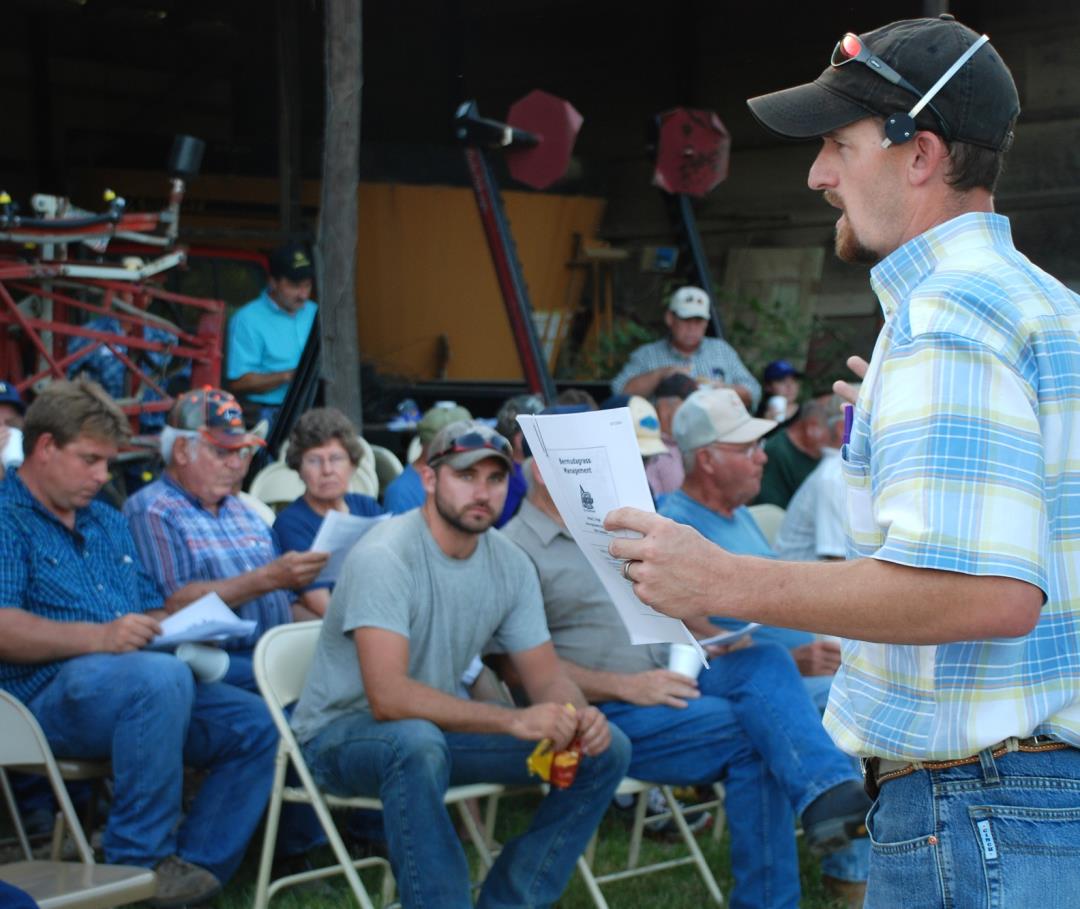 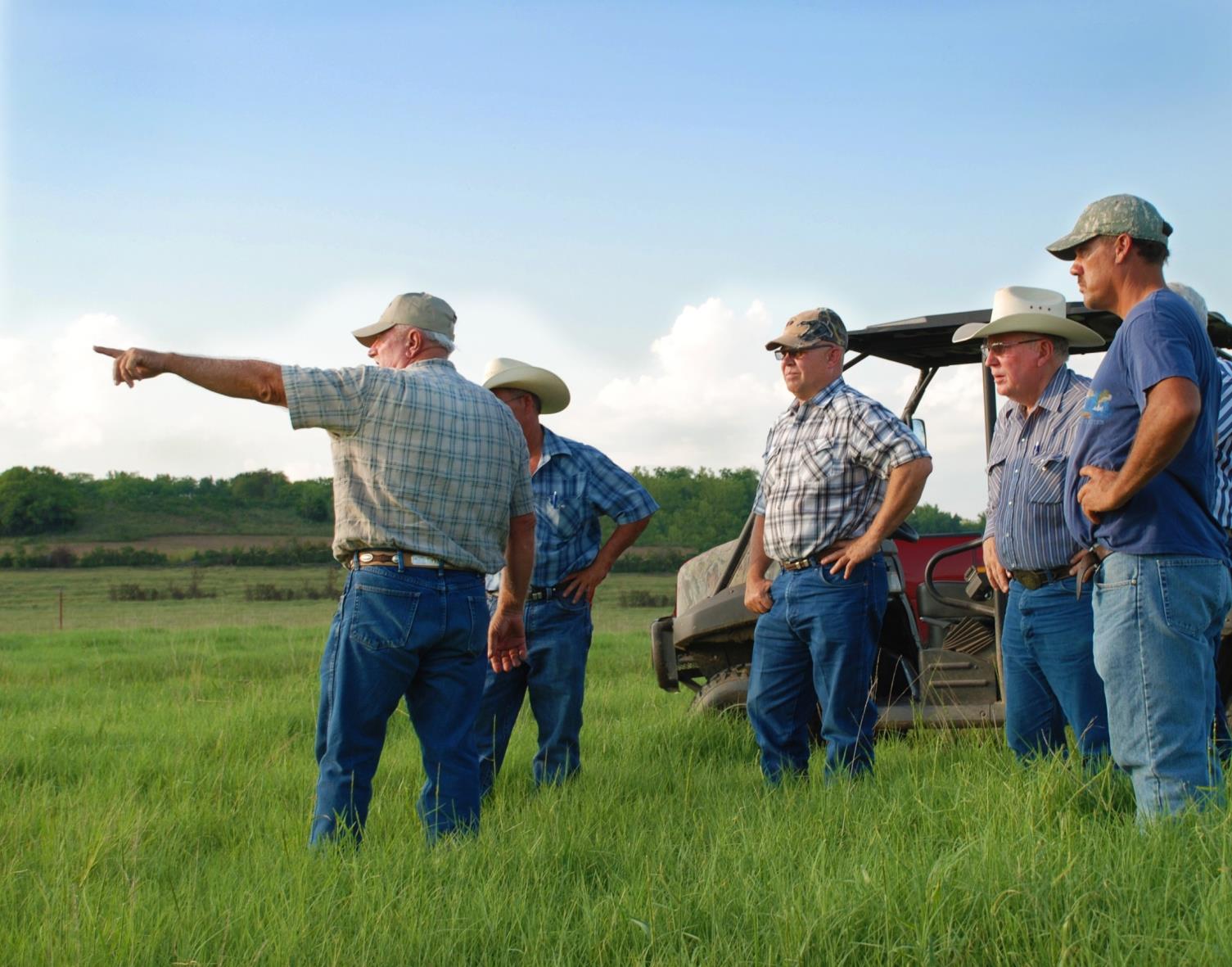 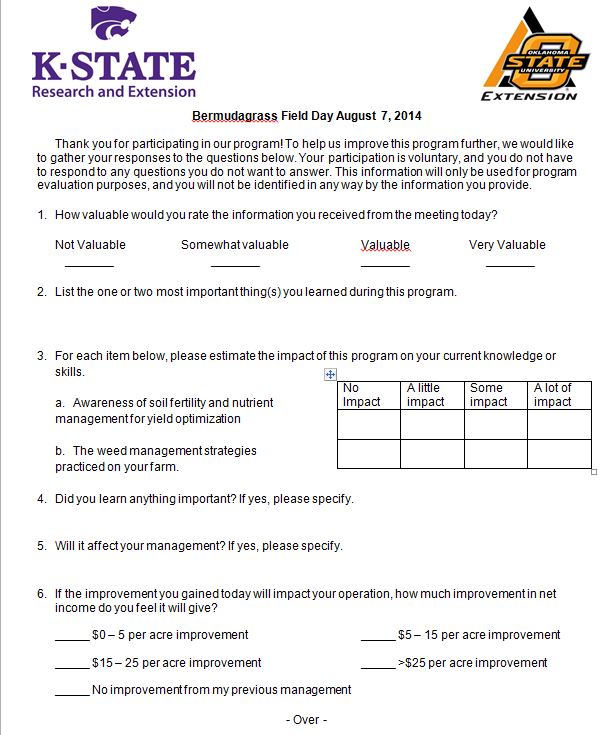 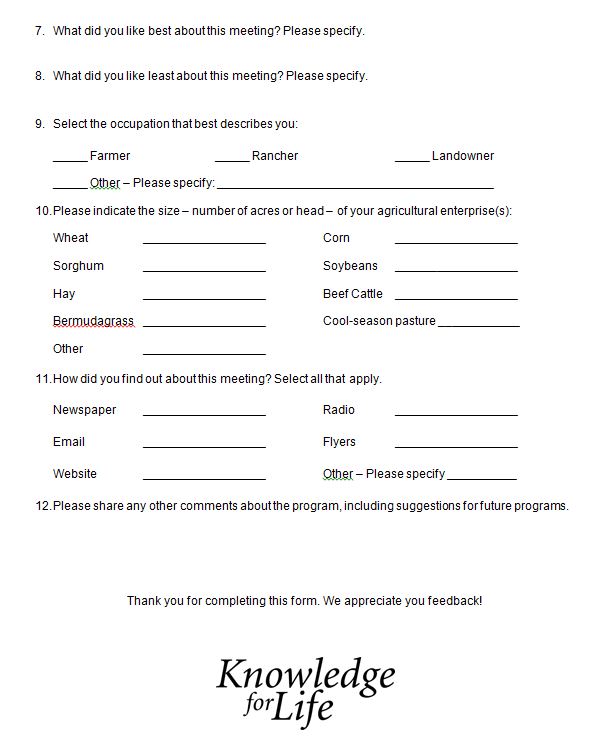 Sample KPICS Data Compilation
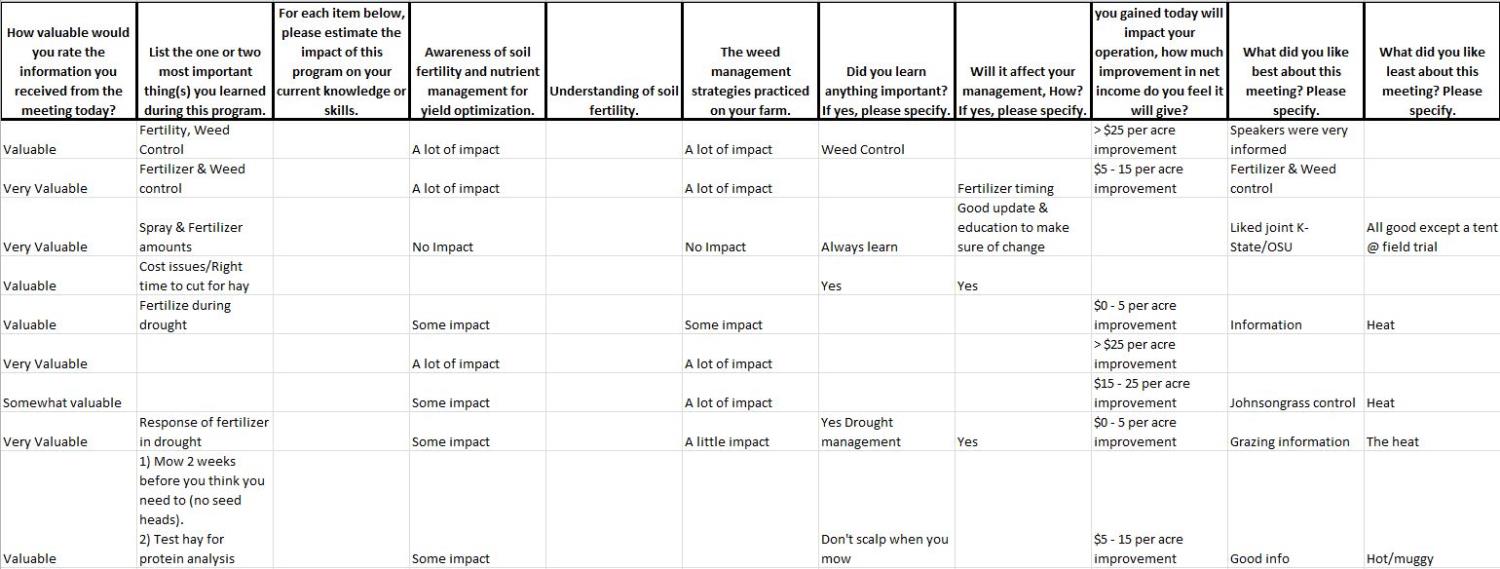 Audience
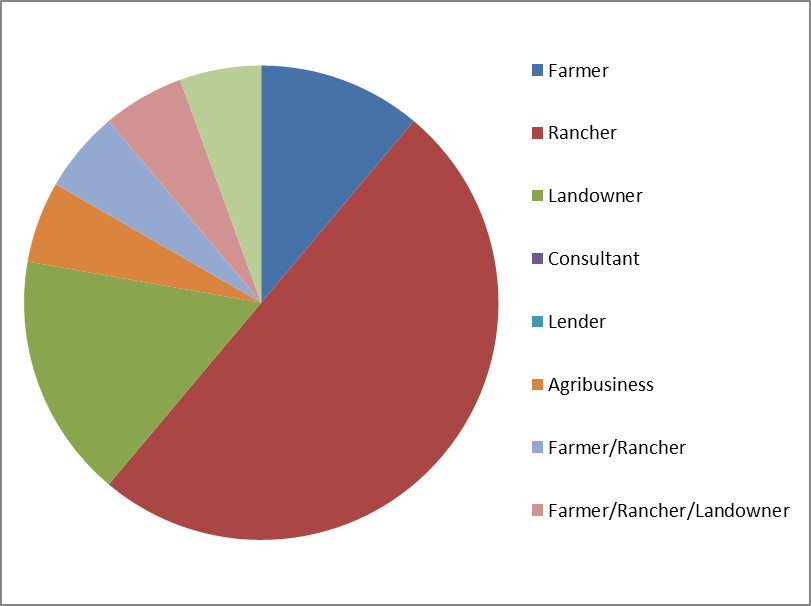 Improvement in Net Income Per Acre
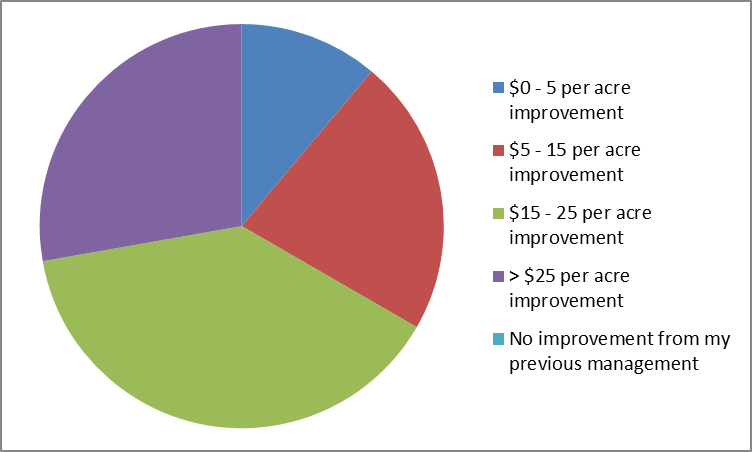 Data Results
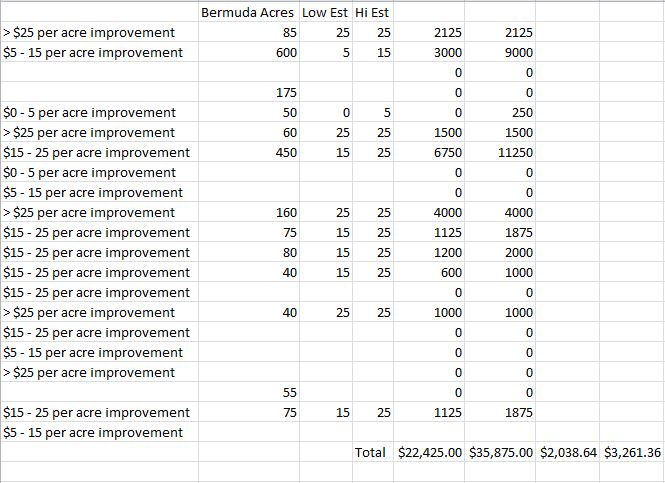 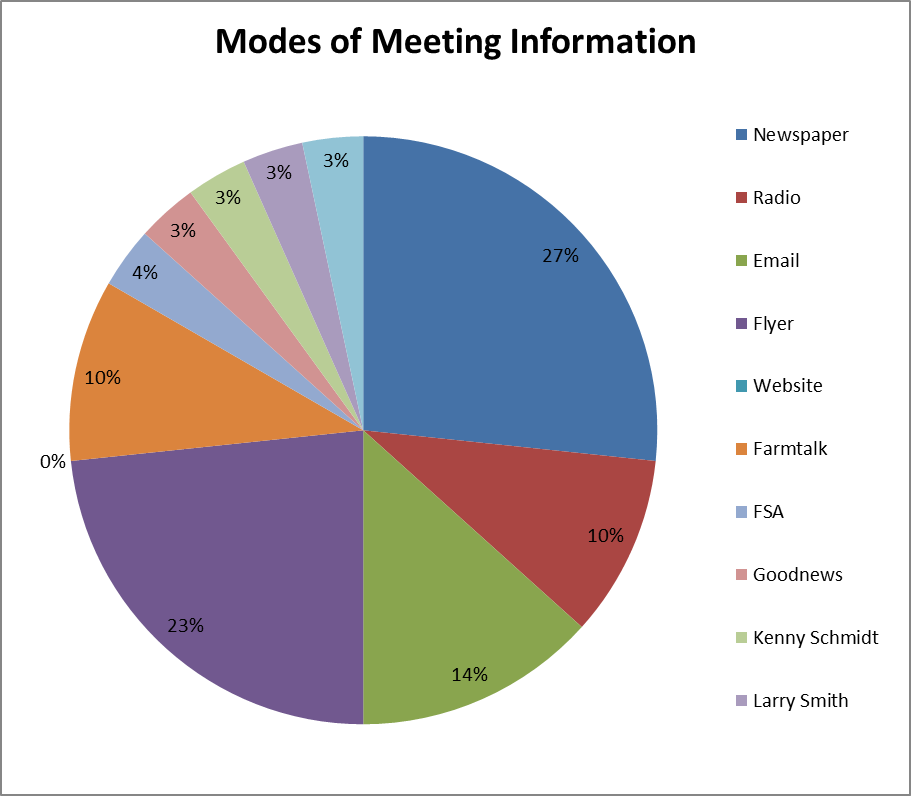 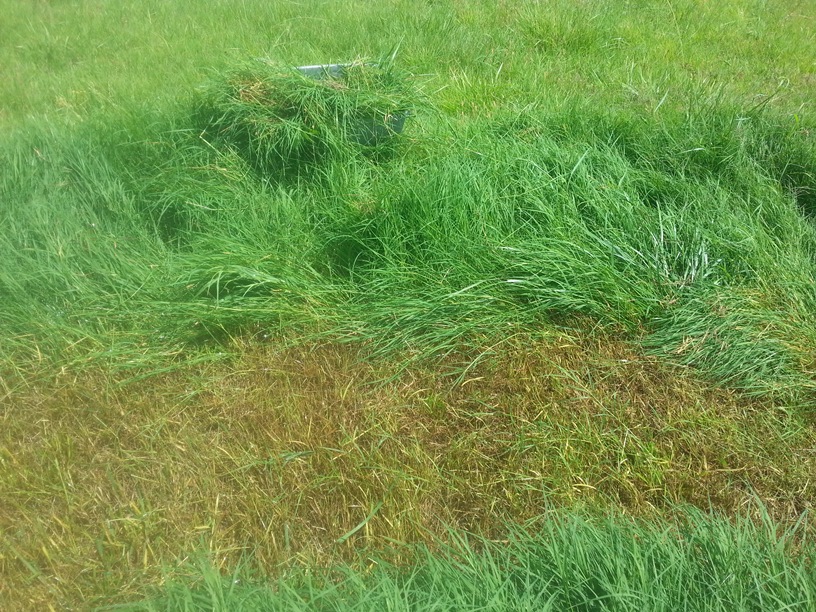 Questions